Муниципальное казенное дошкольное образовательное учреждение «Детский сад №3 п. Теплое»
«Организация развивающей предметно-пространственной среды в соответствии с ФГОС ДО»
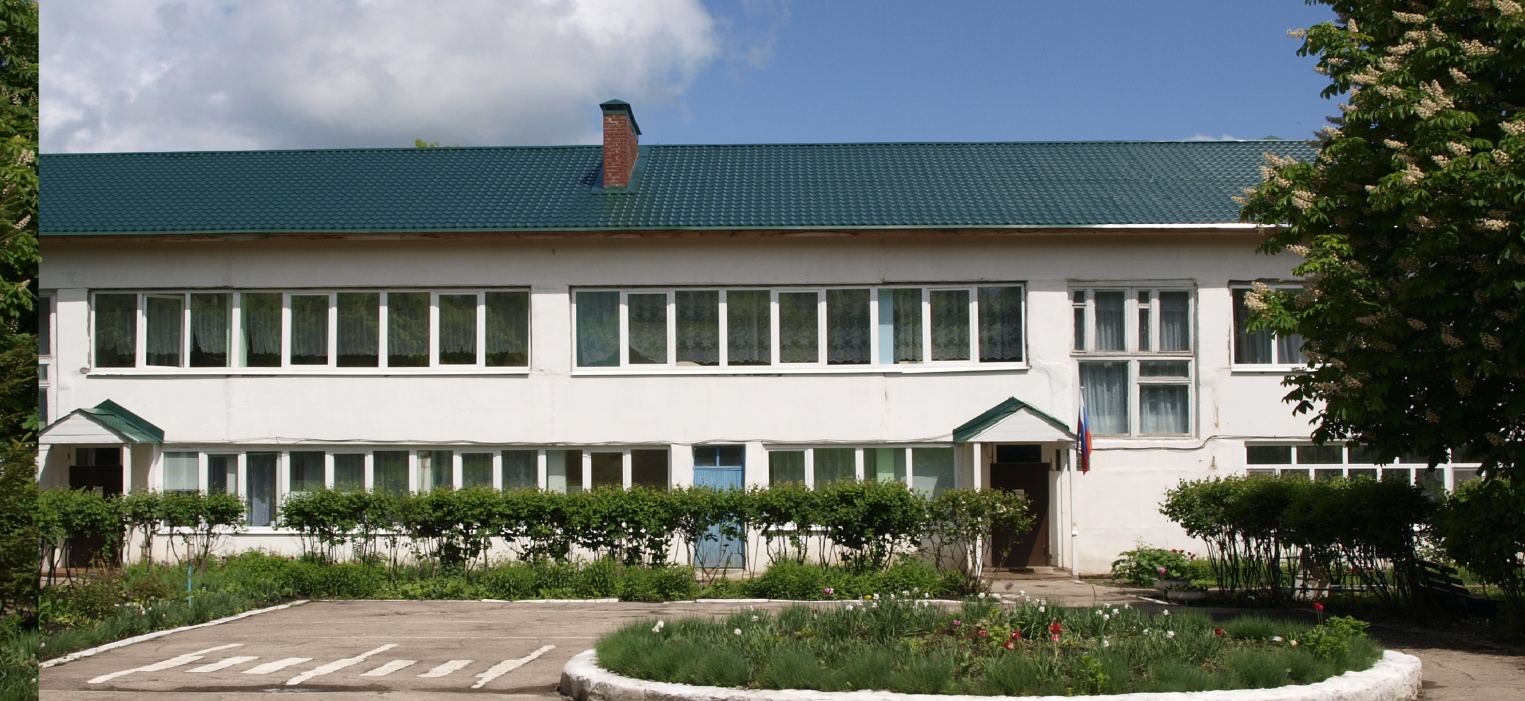 Подготовил: 
старший воспитатель 
Фролова Анастасия Викторовна
Предметный мир детства — это не только игровая среда, но и среда развития всех детских видов деятельности, ни одна из которых не может полноценно развиваться вне предметной организации.            Современный детский сад — это место, где ребенок получает опыт широкого эмоционально-практического взаимодействия со взрослыми и сверстниками в наиболее значимых для его развития сферах жизни.
Развивающая предметно-пространственная среда должна обеспечивать возможность общения и совместной деятельности детей (в том числе детей разного возраста) и взрослых, двигательной активности детей, а также возможности для уединения.
РППС дошкольной организации должна быть:
содержательно-насыщенной, развивающей;
 трансформируемой;
 полифункциональной;
 вариативной;
 доступной;
 безопасной;
 здоровьесберегающей;
эстетически-привлекательной.
Пространство группы организовывается в виде хорошо разграниченных зон, оснащенных большим количеством развивающих материалов. Все предметы должны быть доступны детям.
РППС выступает как динамичное пространство, подвижное и легко изменяемое. 
 
Оснащение уголков меняется в соответствии с тематическим планированием образовательного процесса.
В качестве центров развития выступают:• уголки для сюжетно-ролевых игр• уголки ряжения (для театрализованных игр)
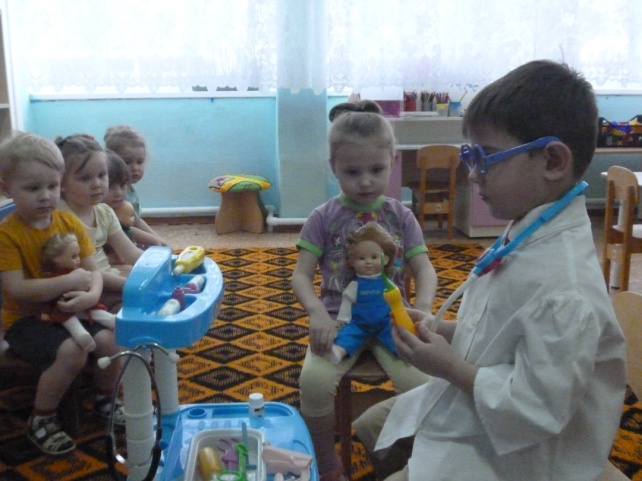 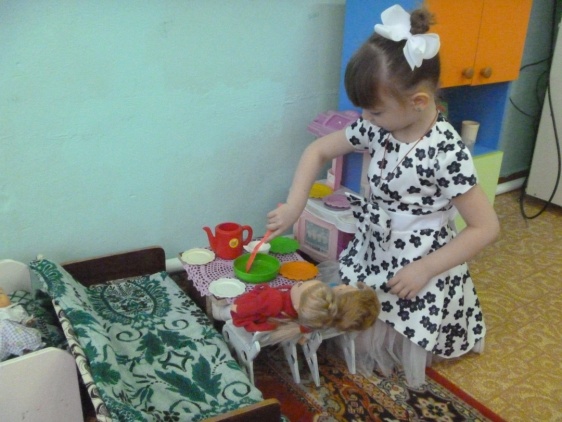 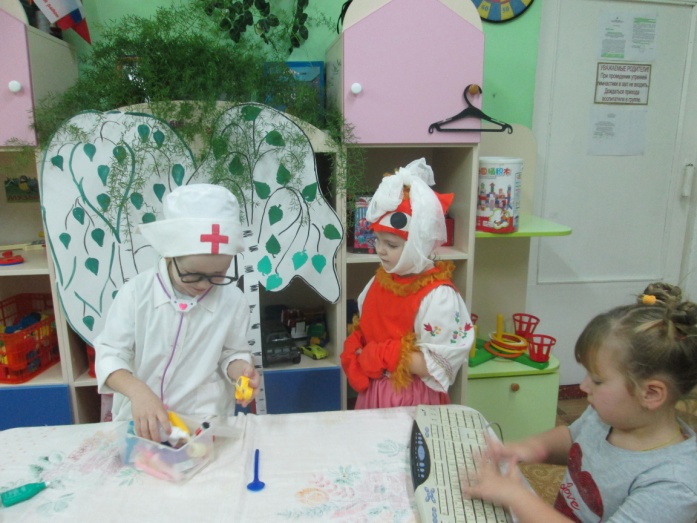 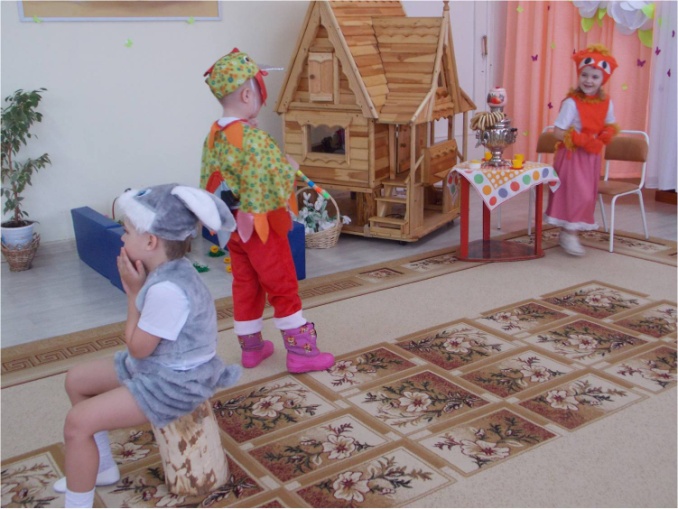 • книжные уголки• зоны для настольно-печатных игр
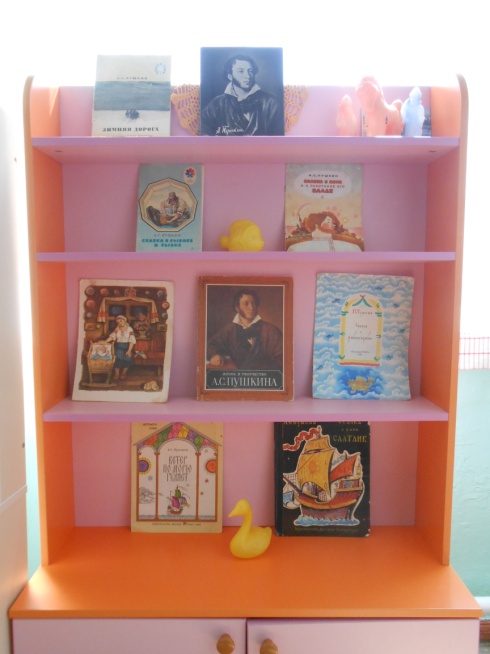 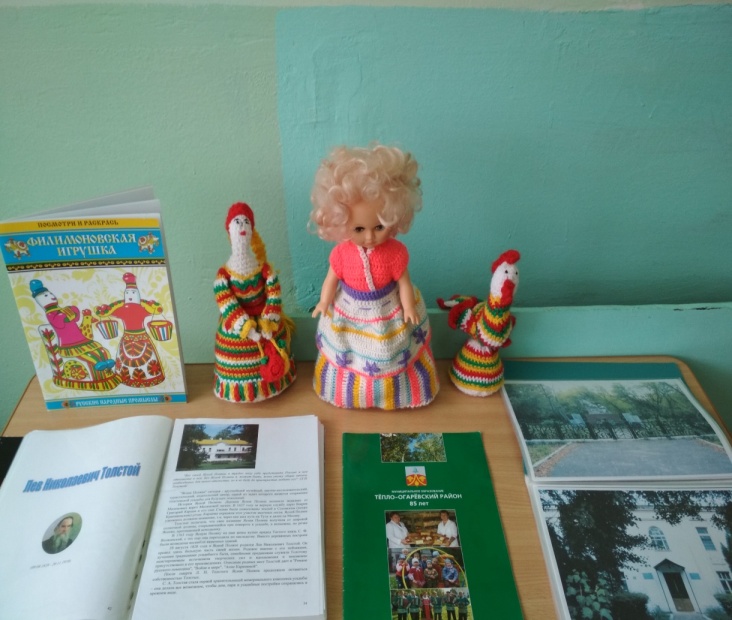 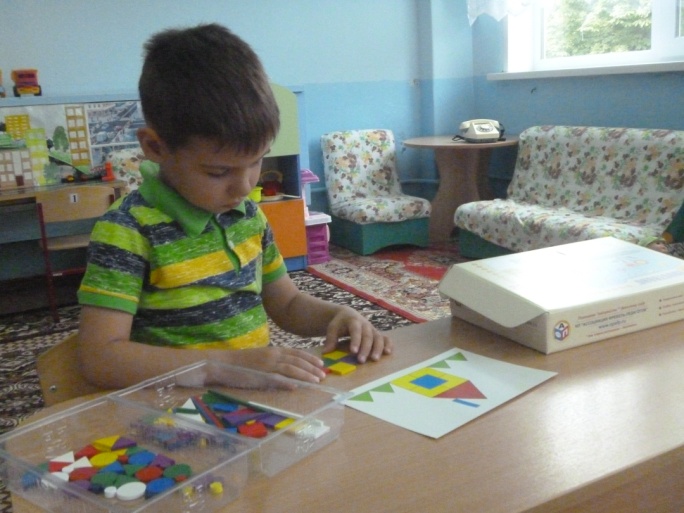 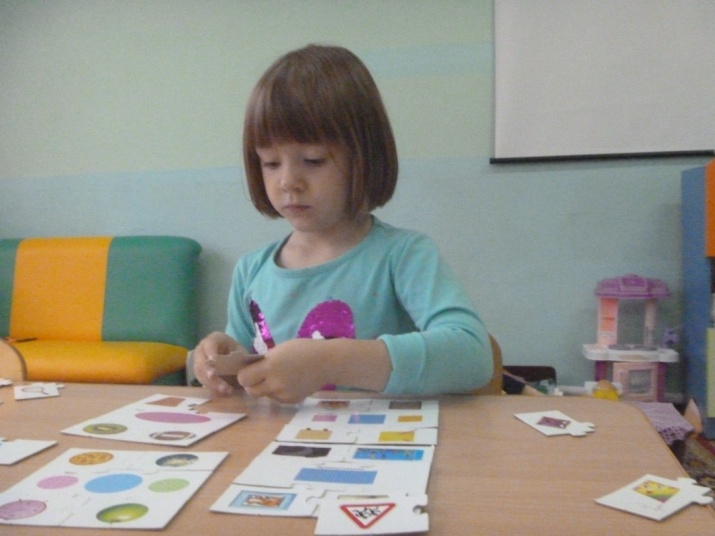 • выставки детского творчества• уголки природы
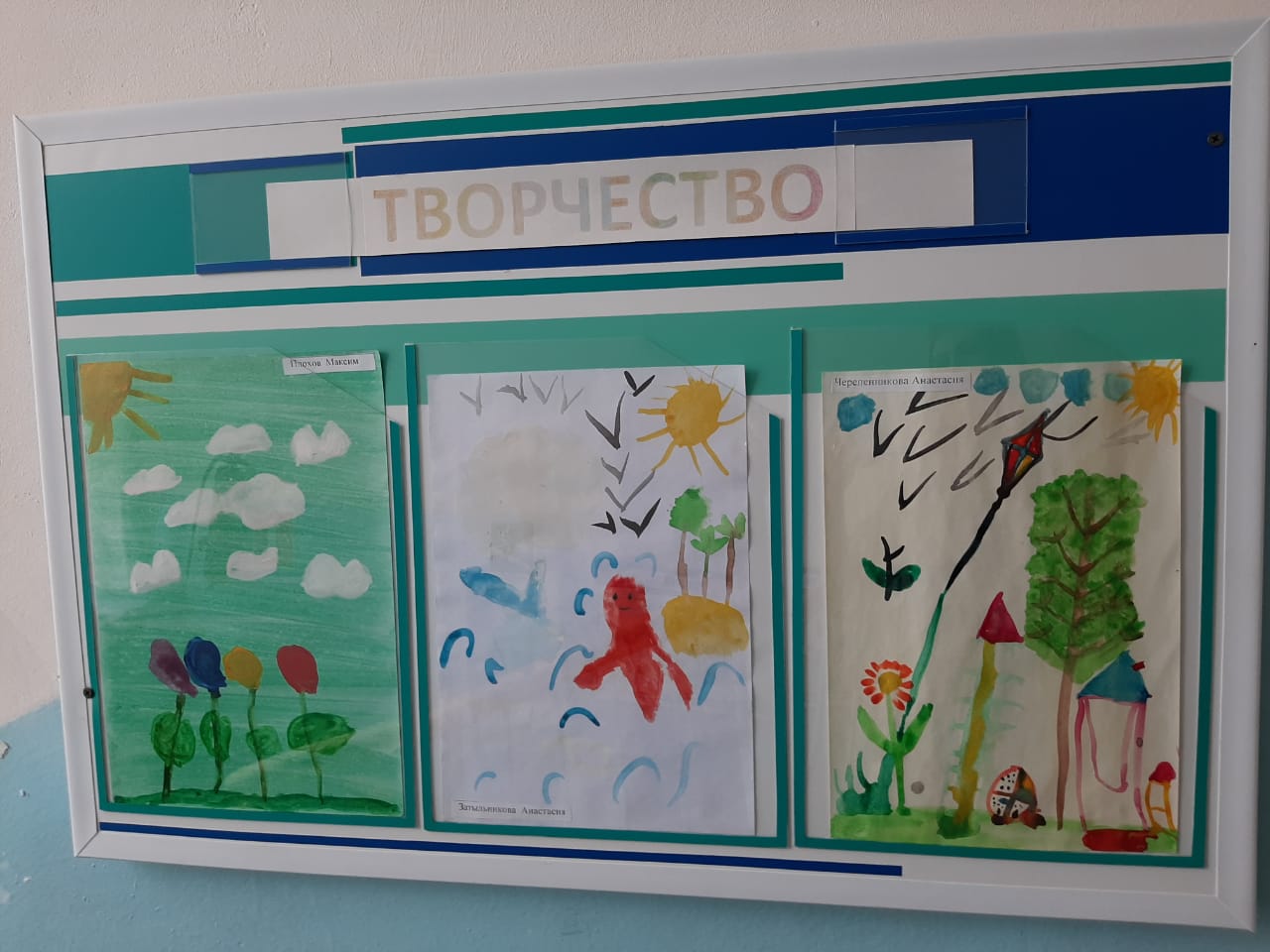 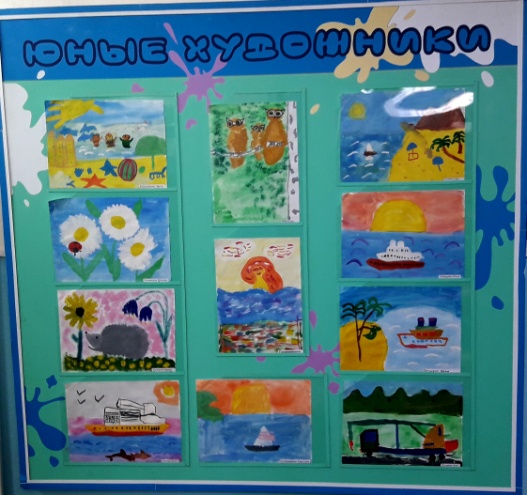 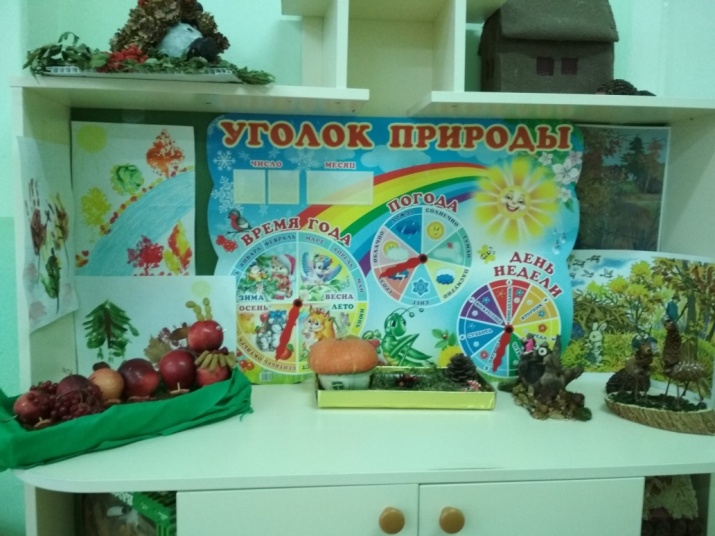 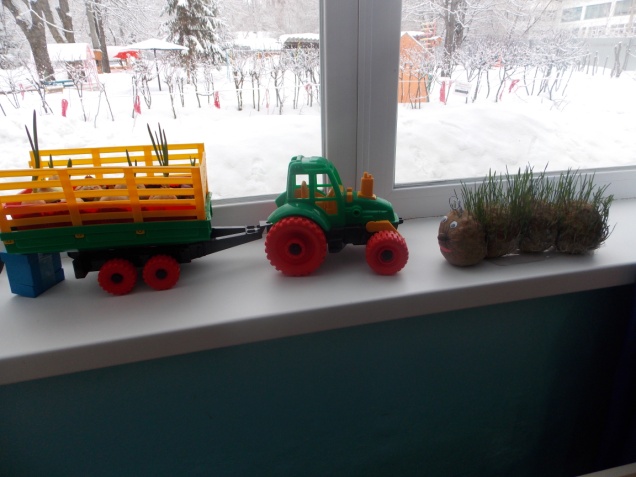 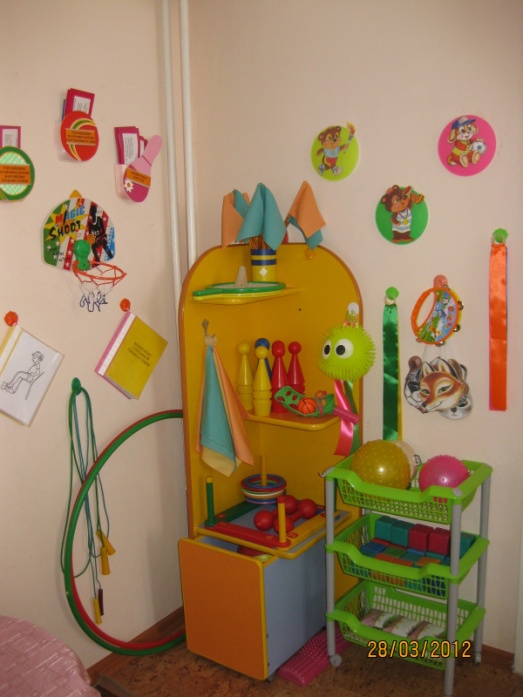 • спортивные уголки • уголки для разнообразных видов самостоятельной деятельности детей
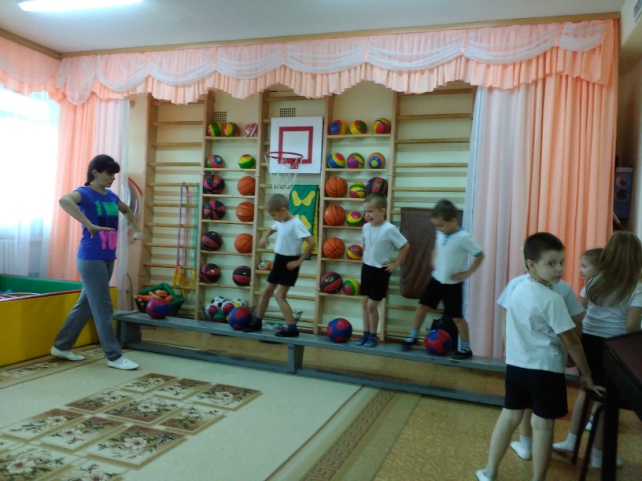 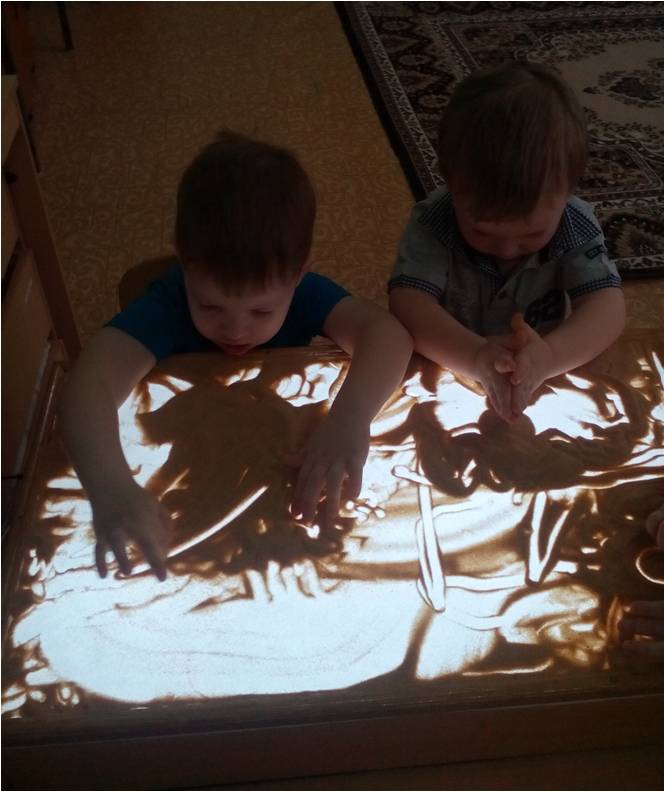 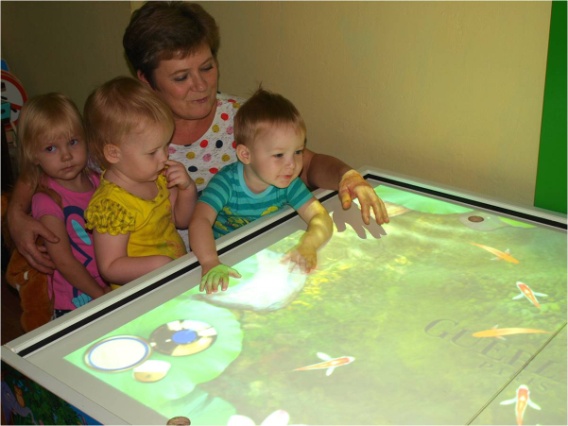 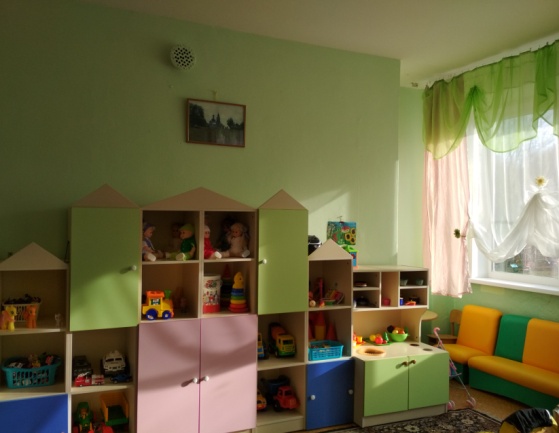 • игровой центр с крупными мягкими конструкциями для легкого изменения игрового пространства
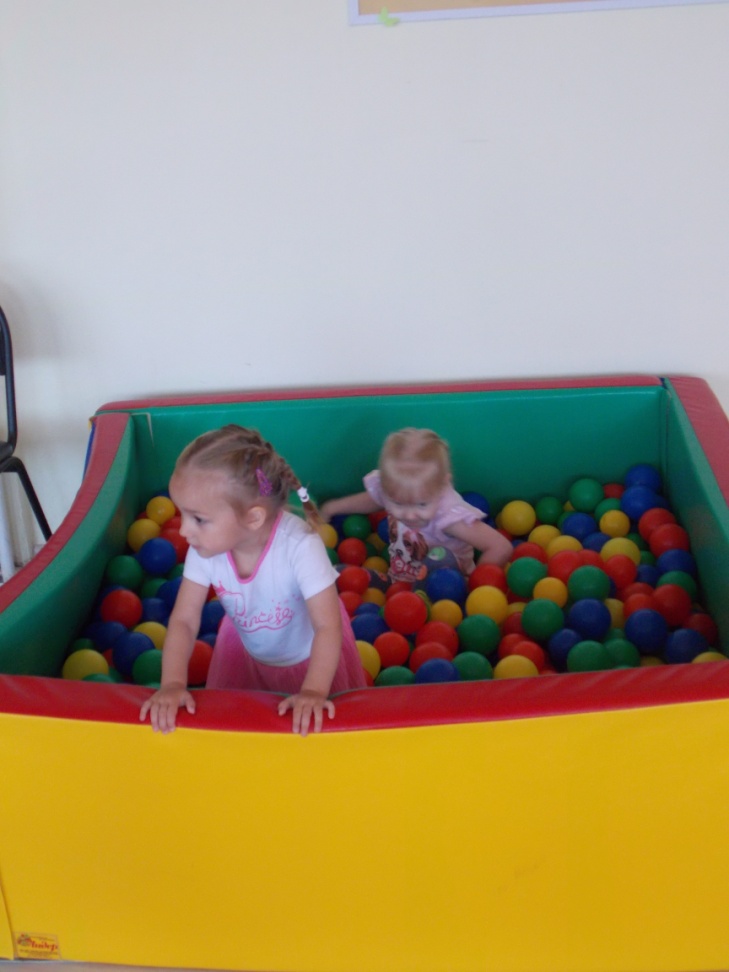 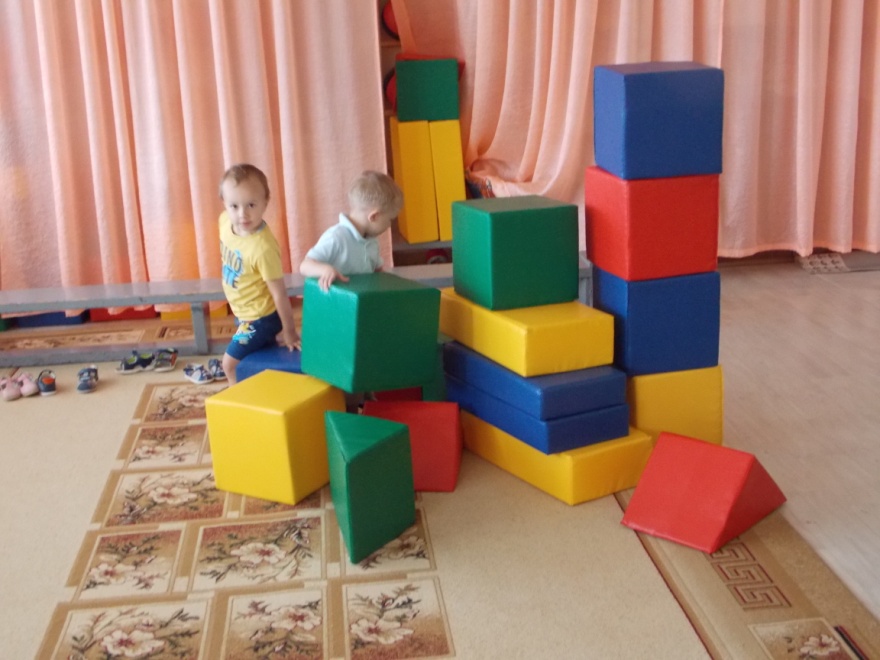 В младших группах в основе замысла детской игры лежит предмет, поэтому взрослый каждый раз обновляет игровую среду (постройки, игрушки, материалы и др.), чтобы пробудить у малышей желание ставить и решать игровую задачу.
В старших группах замысел основывается на теме игры, поэтому разнообразная полифункциональная предметная среда пробуждает активное воображение детей, и они всякий раз по-новому перестраивают имеющееся игровое пространство, используя гибкие модули, ширмы, занавеси, кубы, стулья.
- Единство педагогического процесса и преемственность этапов развития деятельности в раннем, младшем и старшем дошкольном возрасте обеспечивается системой РППС с учетом специфики образовательного процесса в возрастных группах детского сада;- РППС является эффективным средством поддержки индивидуальности и целостного развития ребенка до школы;- РППС не только создает благоприятные условия для жизнедеятельности ребенка, а так же является непосредственным организатором деятельности детей и влияет на воспитательный процесс.
Спасибо за внимание!